Муниципальное бюджетное образовательное учреждение«Лесогорская средняя общеобразовательная школа»Структурное подразделение отделение дошкольного образования № 1 пгт Лесогорский
Конспект НОД 
по ФЭМП в
подготовительной  группе компенсирующей направленности «Сказка»

                                          Составила : Соколова М.В
Задания от  Чиполлино
Сосчитай и назови овощи
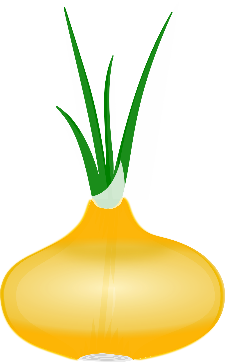 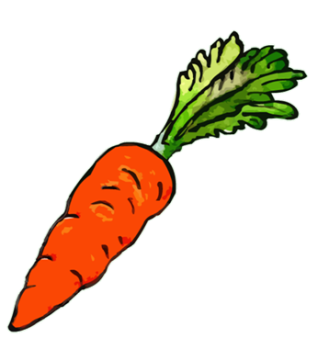 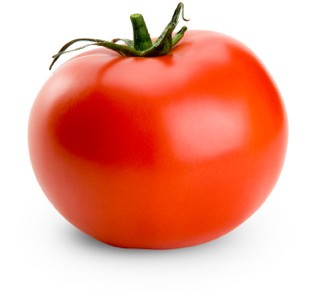 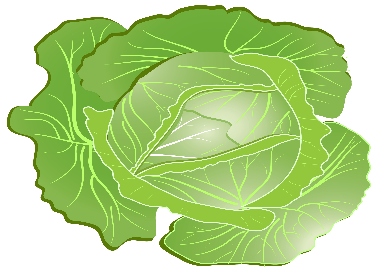 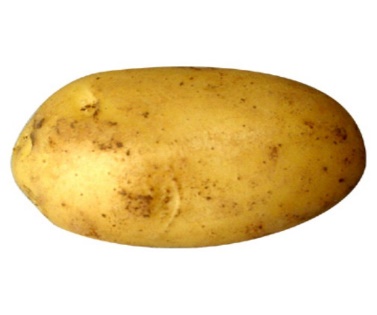 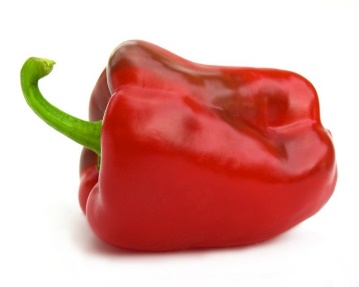 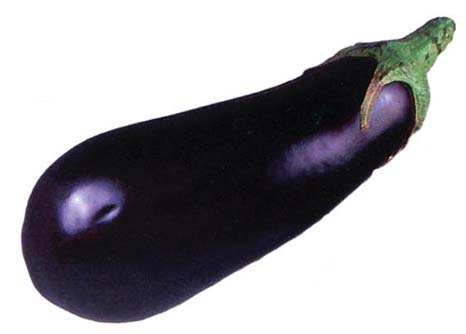 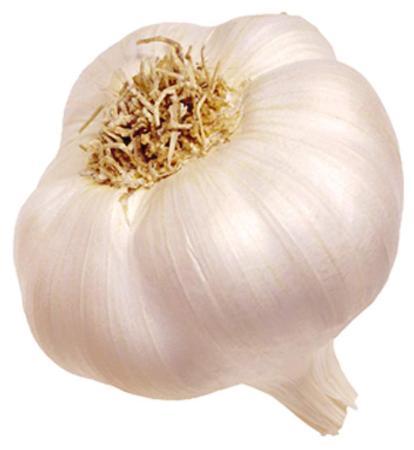 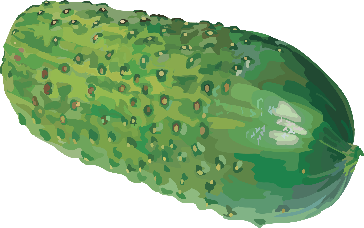 Математический пазл
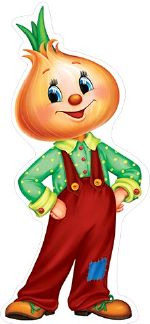 А сейчас, ребята, проявите находчивость, смекалку . Послушайте задачи-шутки и  будьте внимательны и вы обязательно справитесь с заданием». Вспомните правило: ответить хочешь - не шуми, а только руку подними
1. Сколько носов у трех волков?     2. Сколько ушей у двух мышей?
3. Раз зайчонку  на обед
Прискакал дружок-сосед.
На пенек зайчата сели
И по пять морковок съели.
Кто считать, ребята, ловок?
Сколько съедено морковок?
4. Сколько пальцев на одной руке?
5. Ежик по лесу шел,
На обед грибы нашел:
Два – под березой,
Один – у осины.
Сколько их будет
В плетеной корзине?
6. Сколько раз в году бывает день рождения?
7. На крыльце сидит щенок,Греет свой пушистый бок,Прибежал еще один И уселся рядом с ним.Сколько стало щенят?
9. Сколько углов в треугольнике?
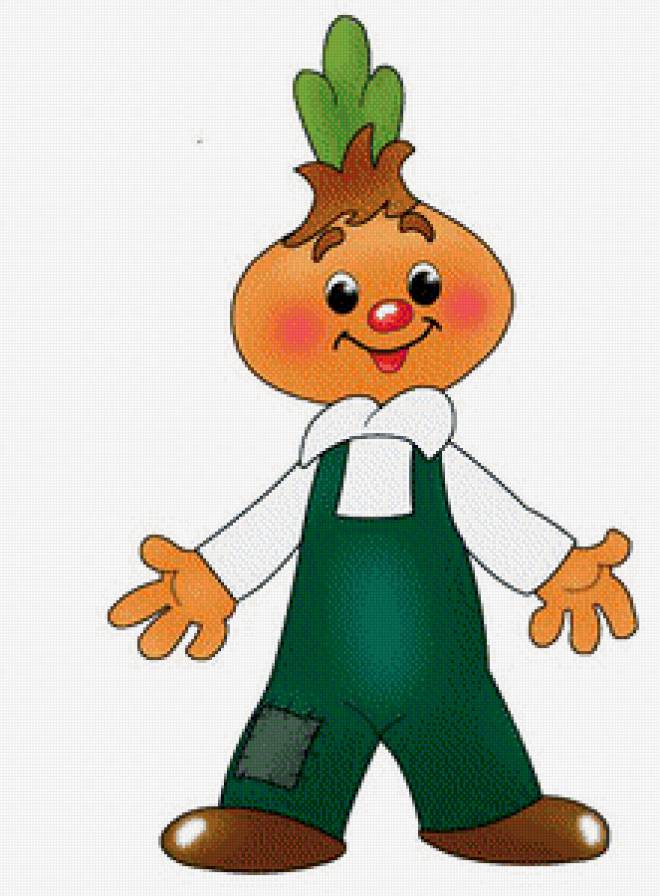 Физминутка
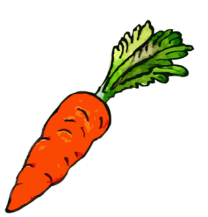 В огород пойдем, урожай соберем
    мы морковки натаскаем, 
    и картошки накопаем
   срежем мы кочан капусты, 
   круглый, сочный, очень вкусный
   щавеля нарвем немножко 
   и вернемся по дорожке
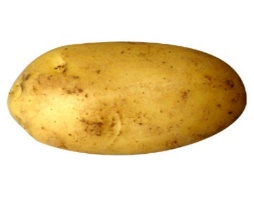 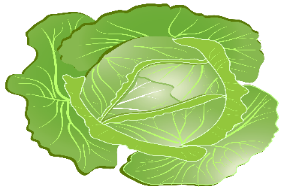 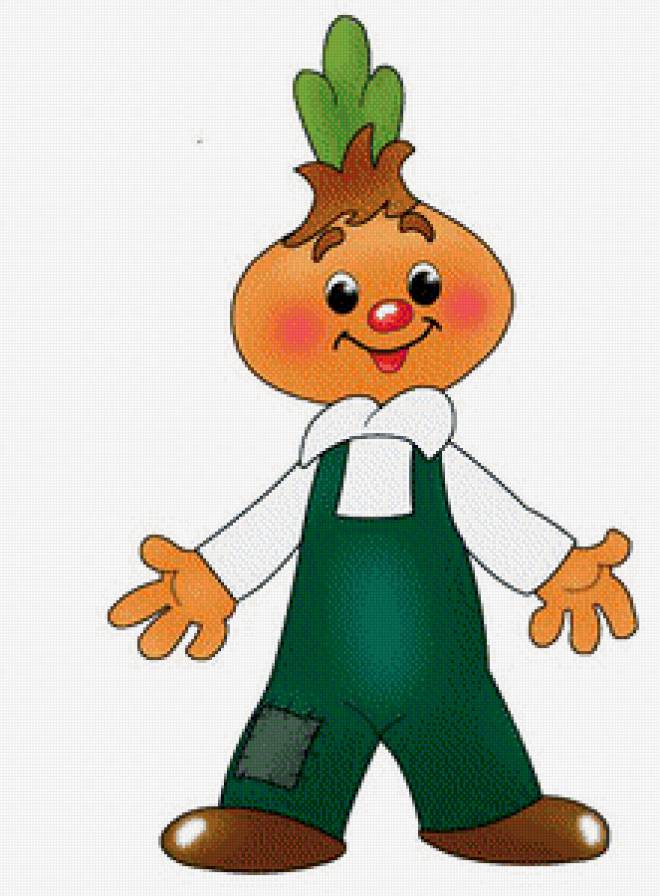 Какие математические знаки вы знаете
Для вас  Чиполино написал в столбик числа. Сравните их и напишите между ними соответствующие знаки " больше ", " меньше ", " равно ".
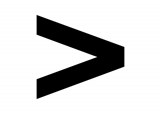 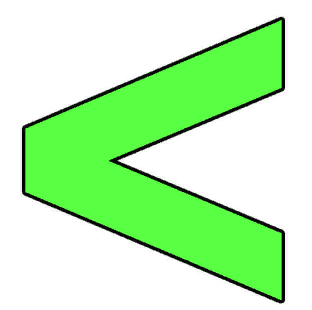 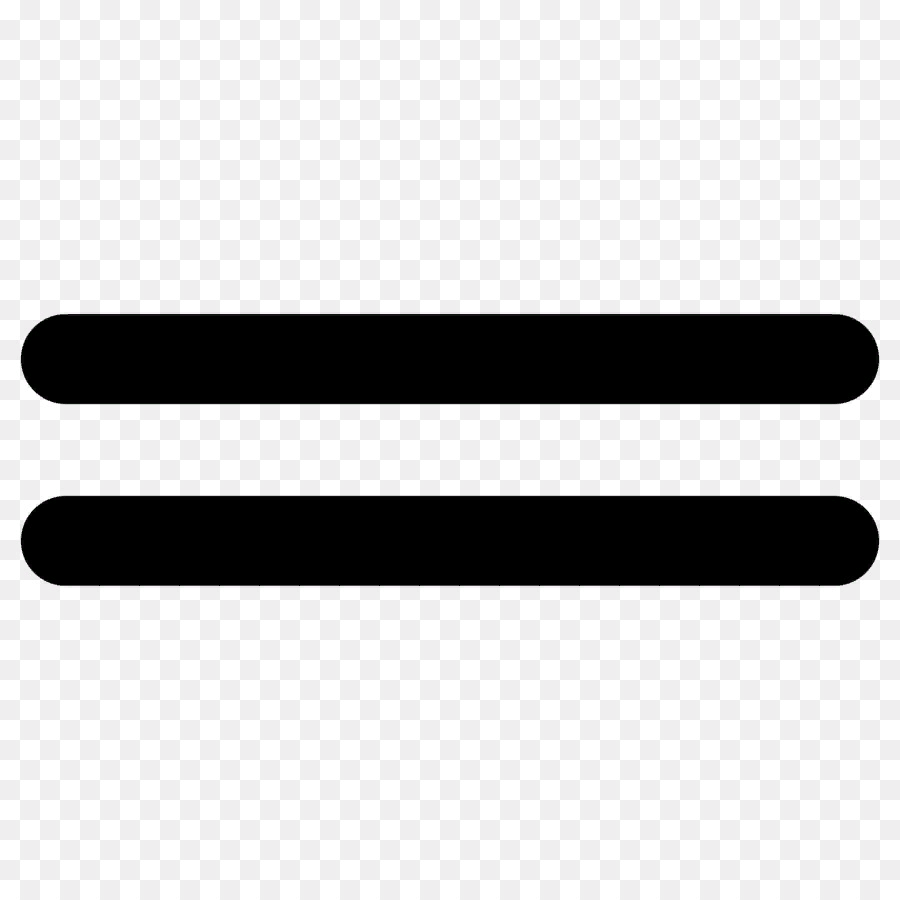 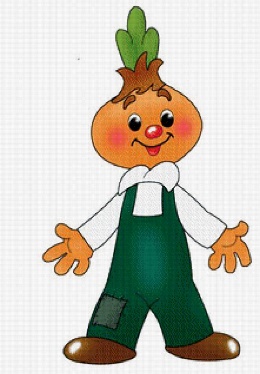 Расставь знаки     <, >, =
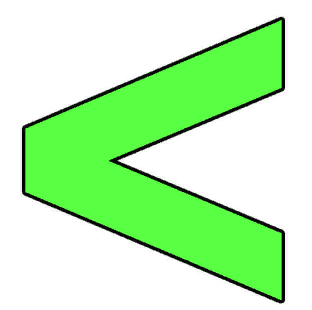 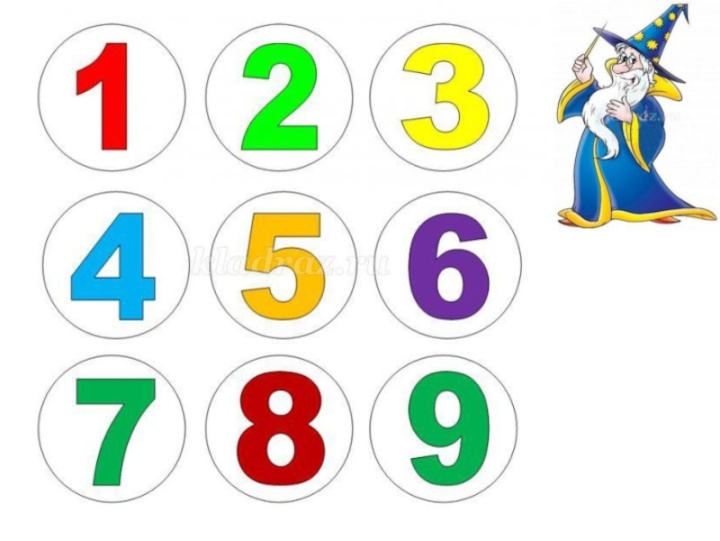 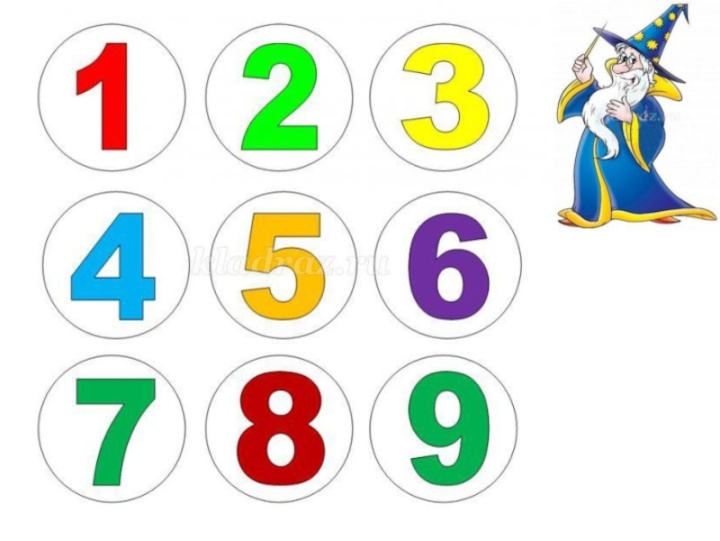 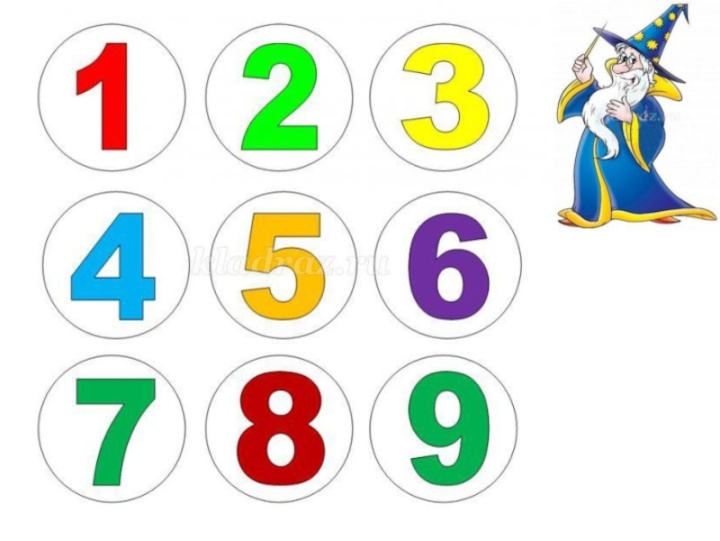 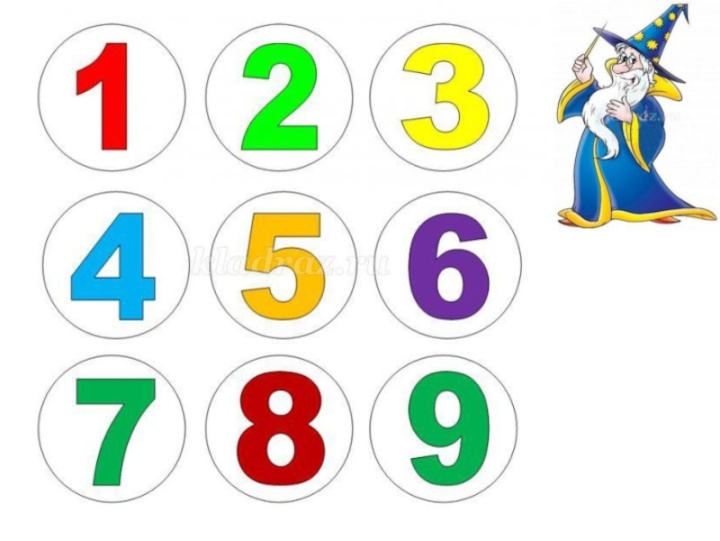 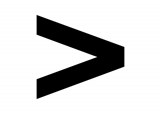 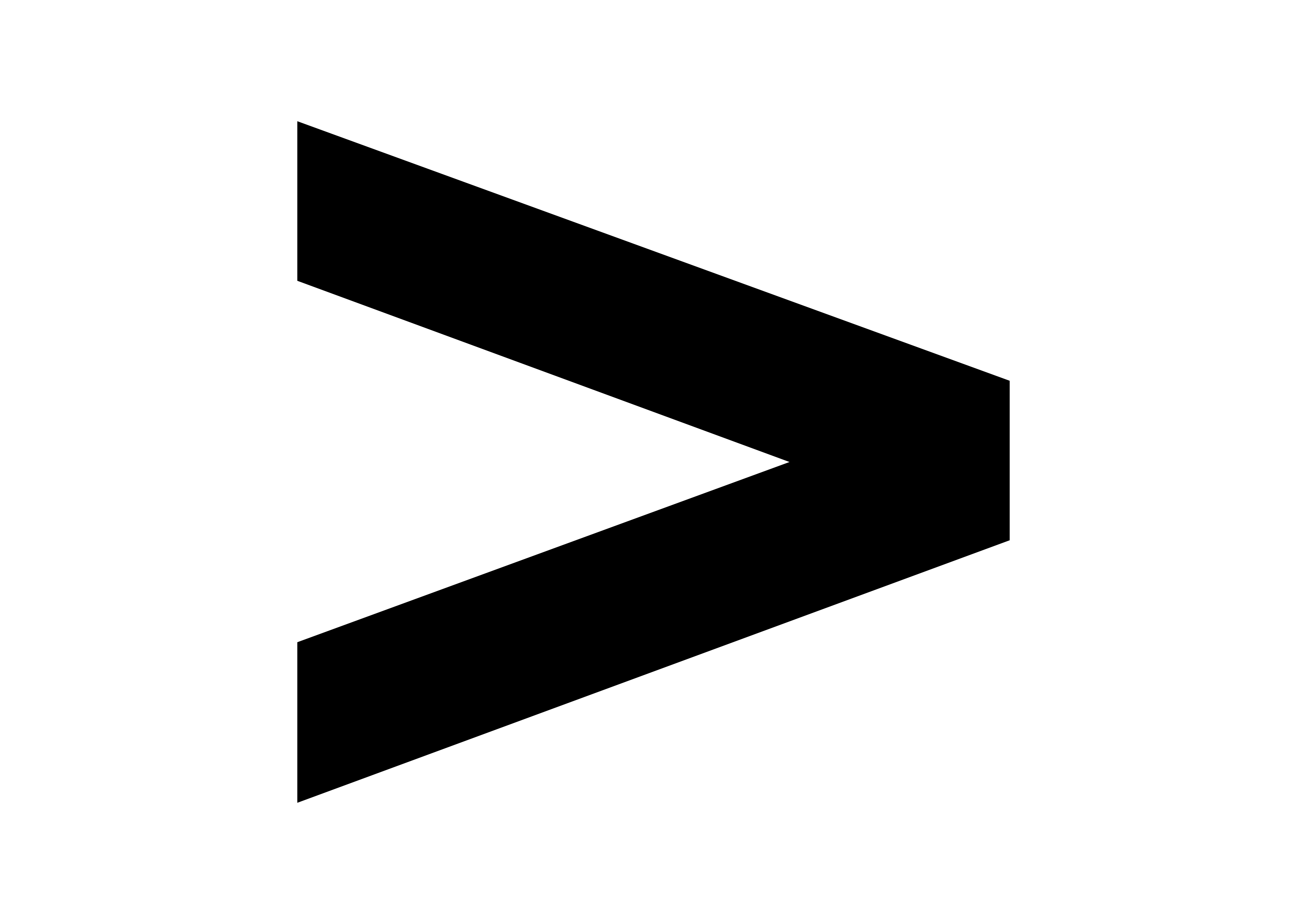 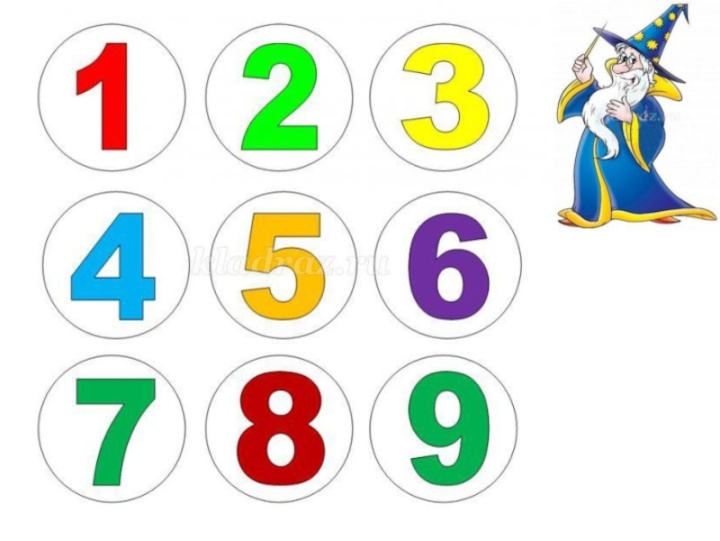 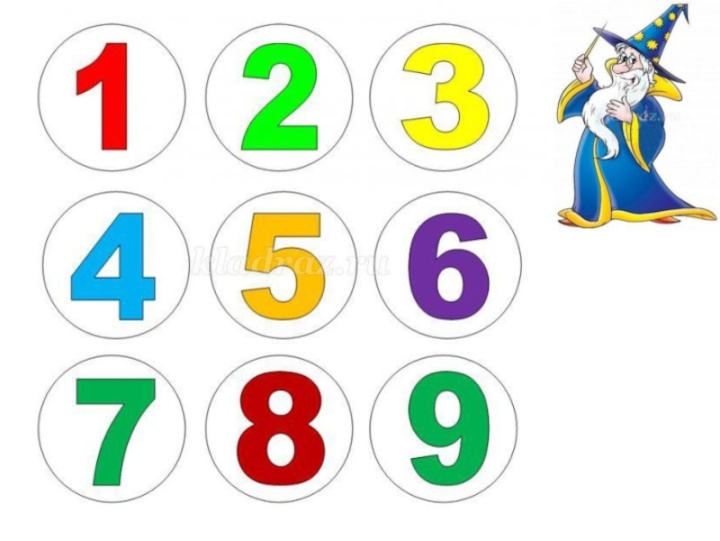 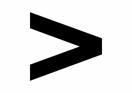 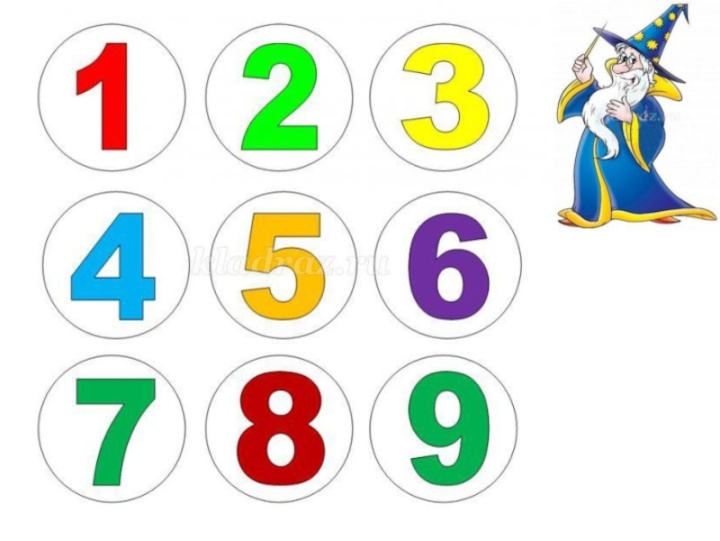 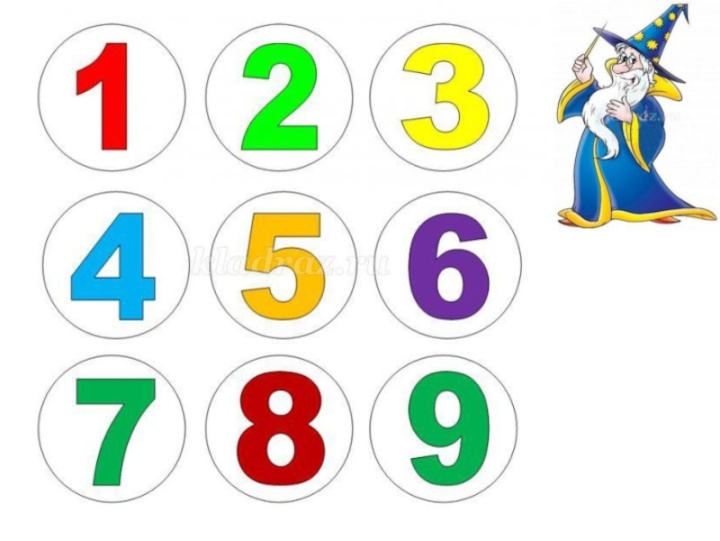 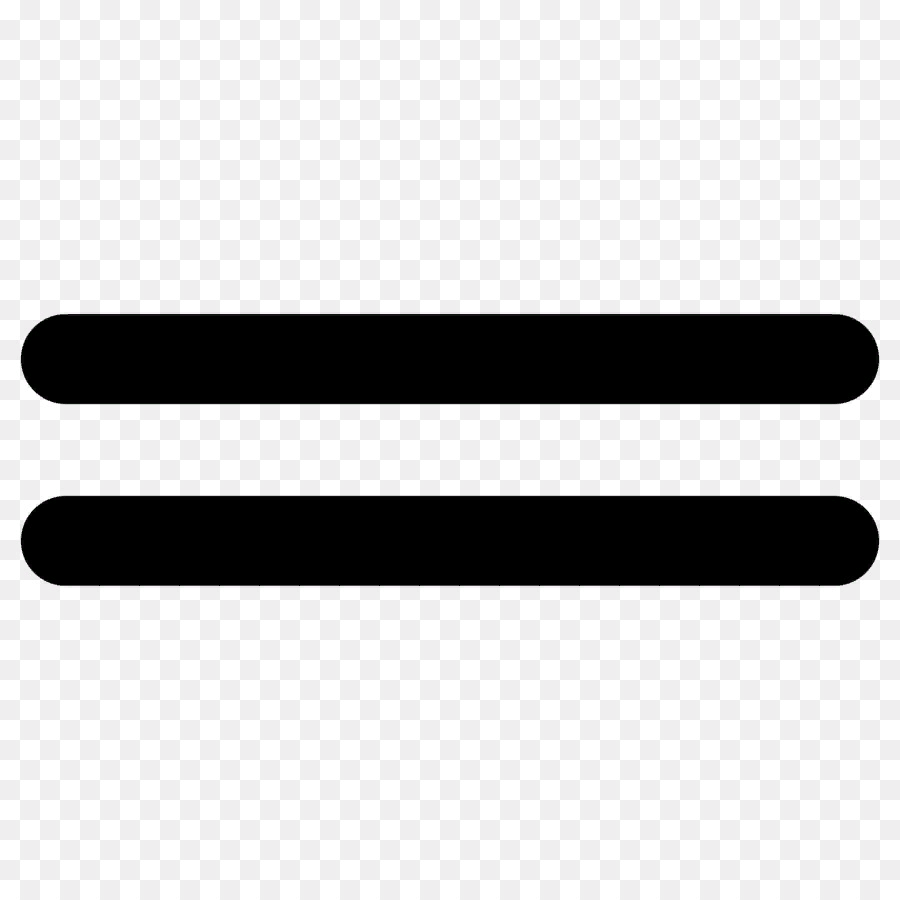 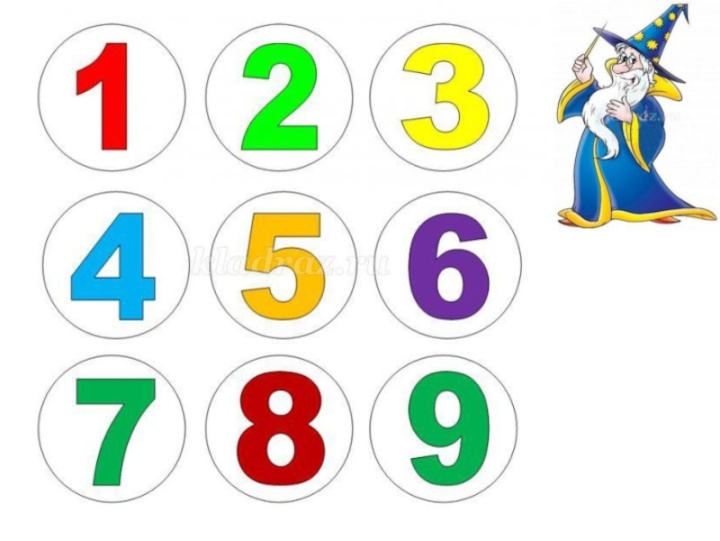 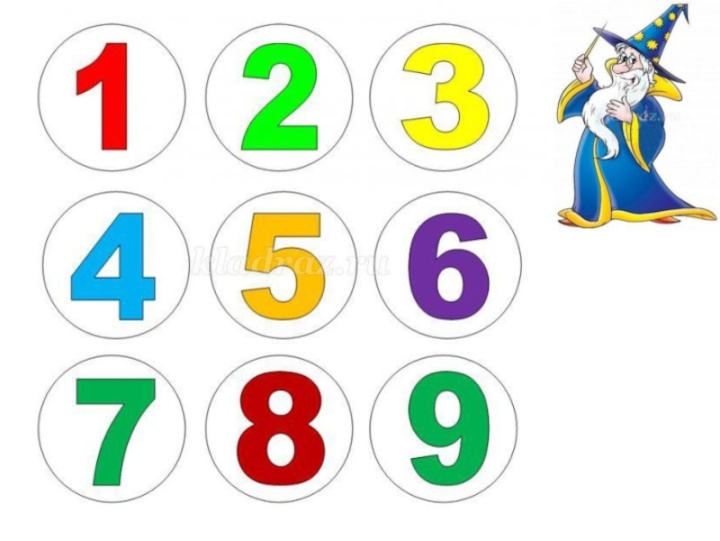 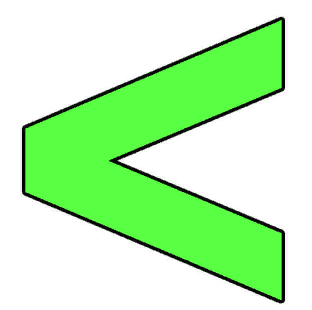 Решение  арифметических задач
Условие (что известно в задаче).
2. Вопрос (что нужно узнать).
3. Решение (действие, нахождение неизвестного).
4. Ответ задачи (отвечаем на вопрос задачи).
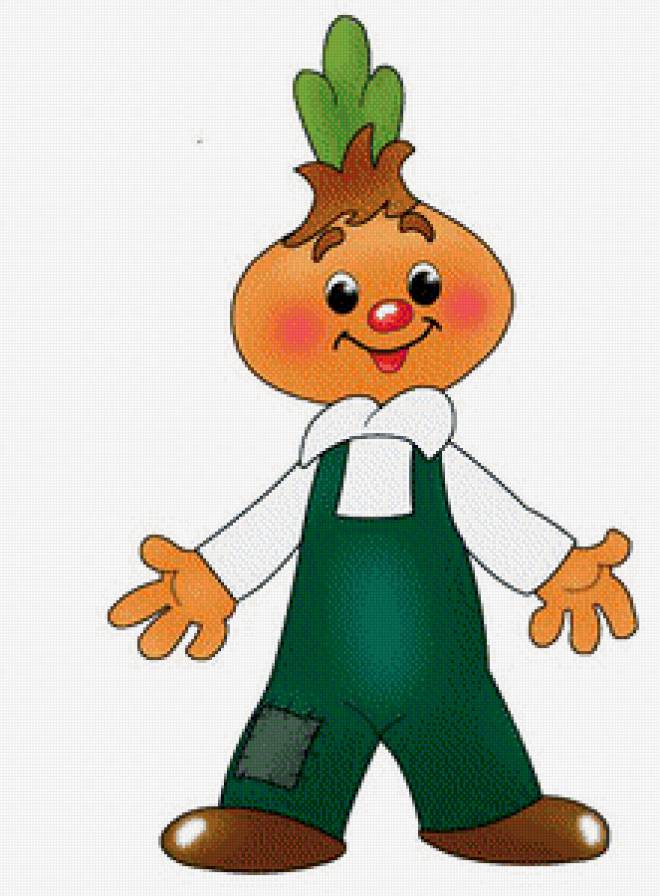 Ответ
Решение
Вопрос
Условие
Реши задачу
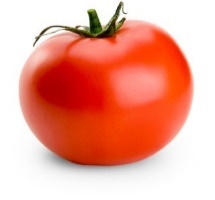 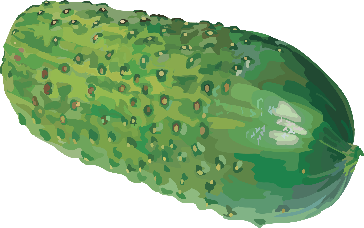 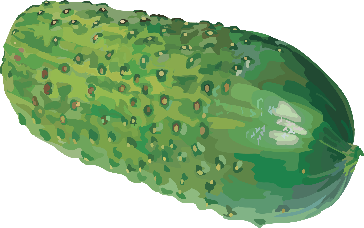 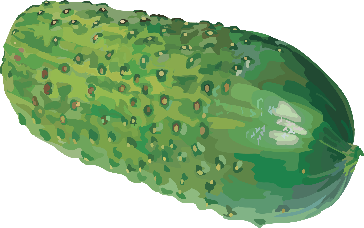 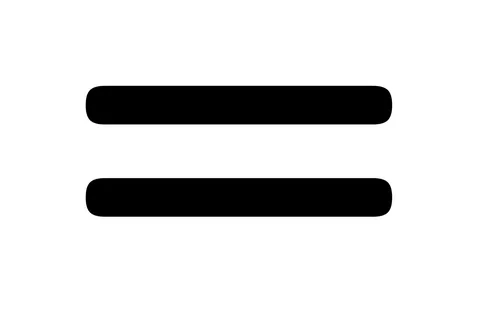 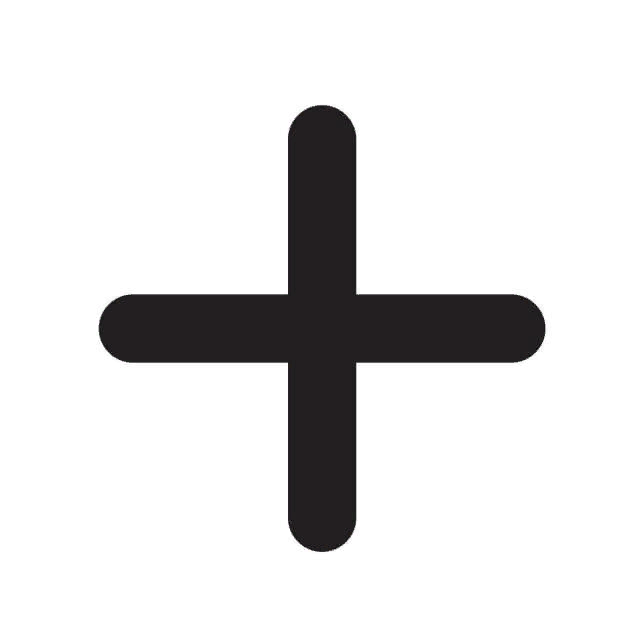 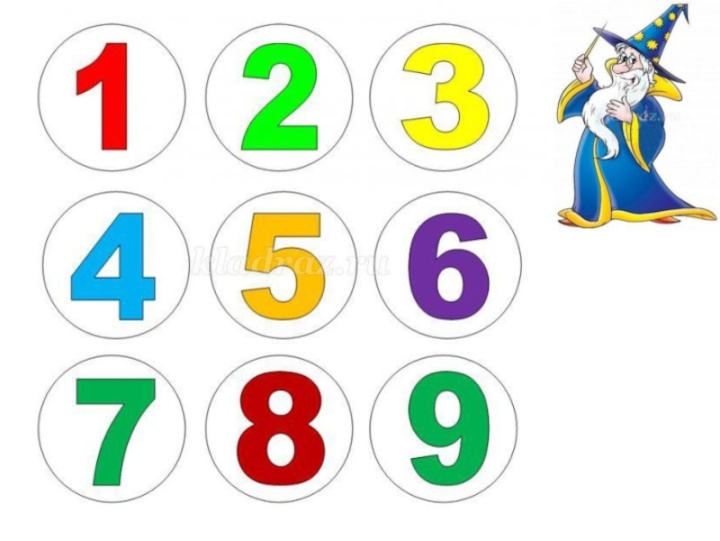 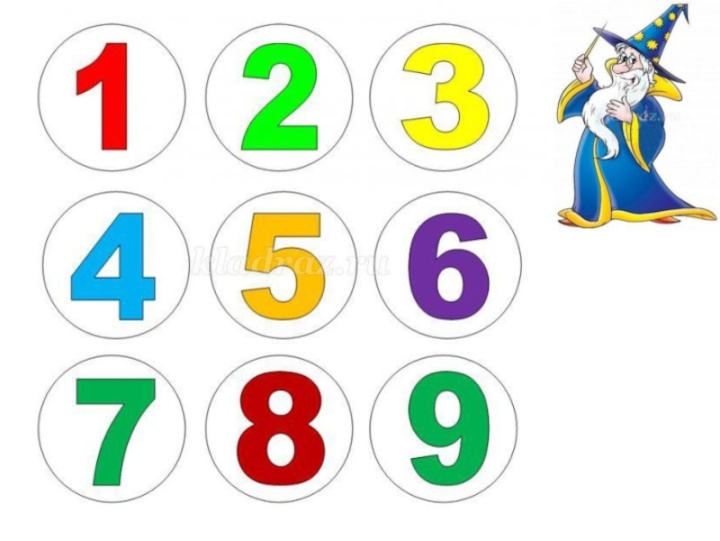 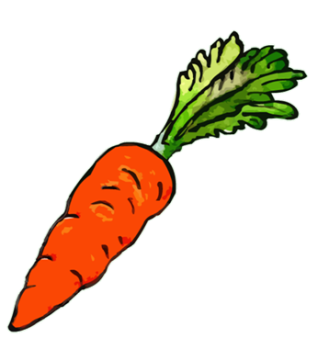 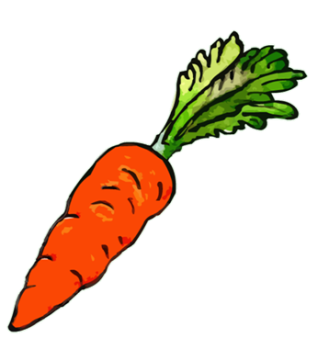 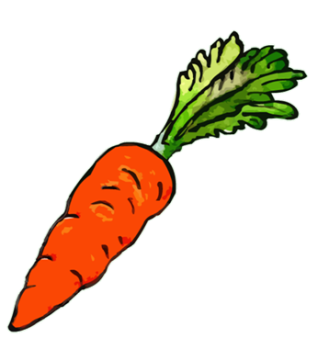 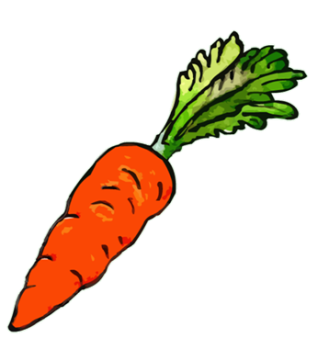 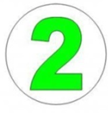 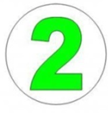 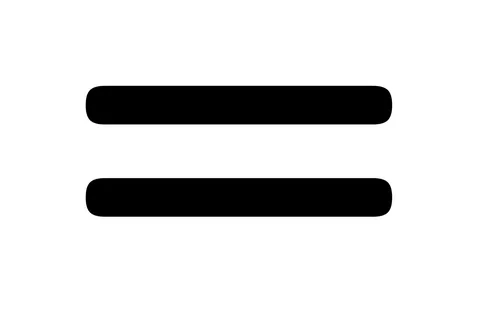 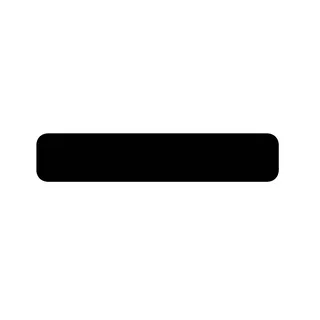 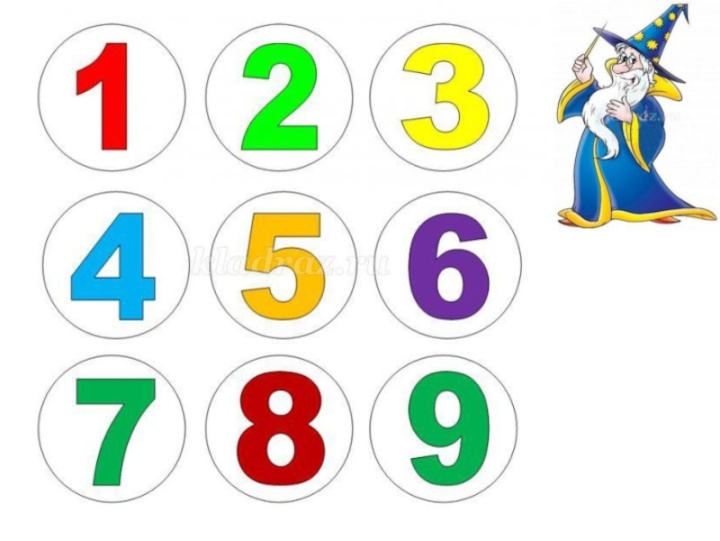 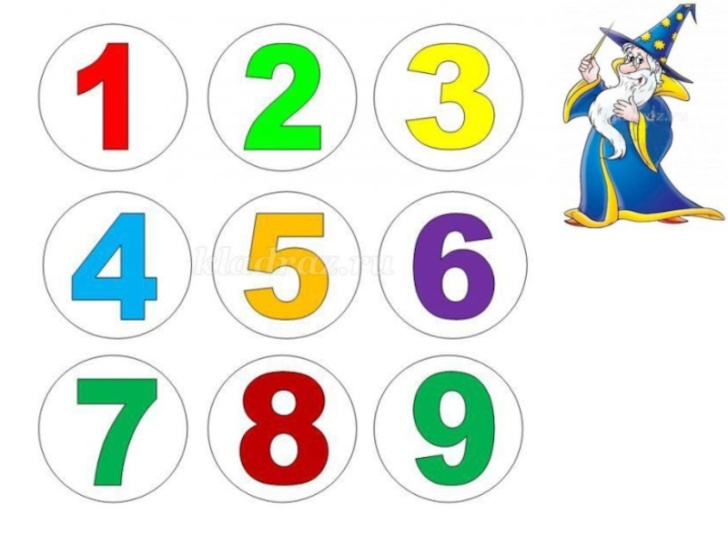 Разложи овощи.
В правом верхнем углу  помидор 
В левом верхнем углу   баклажан
В правом нижнем углу  картофель
В левом нижнем углу   свеклу
В центре  чеснок
      Где разместили помидор ….
овощи
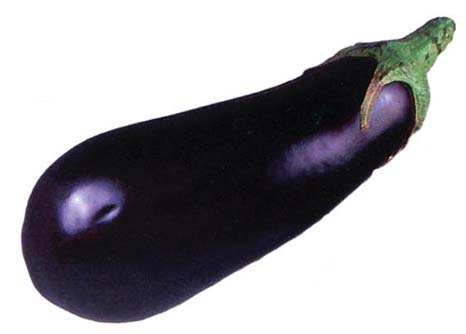 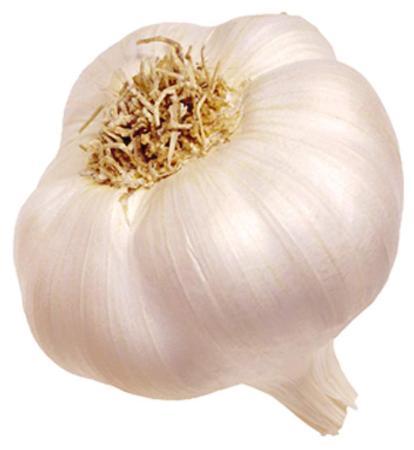 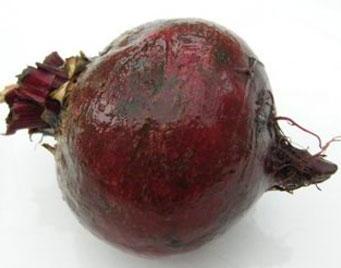 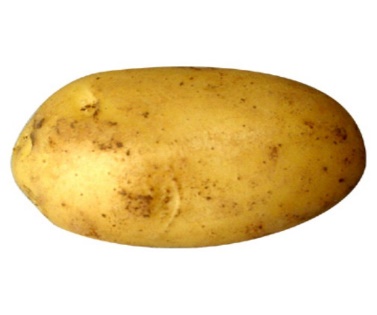